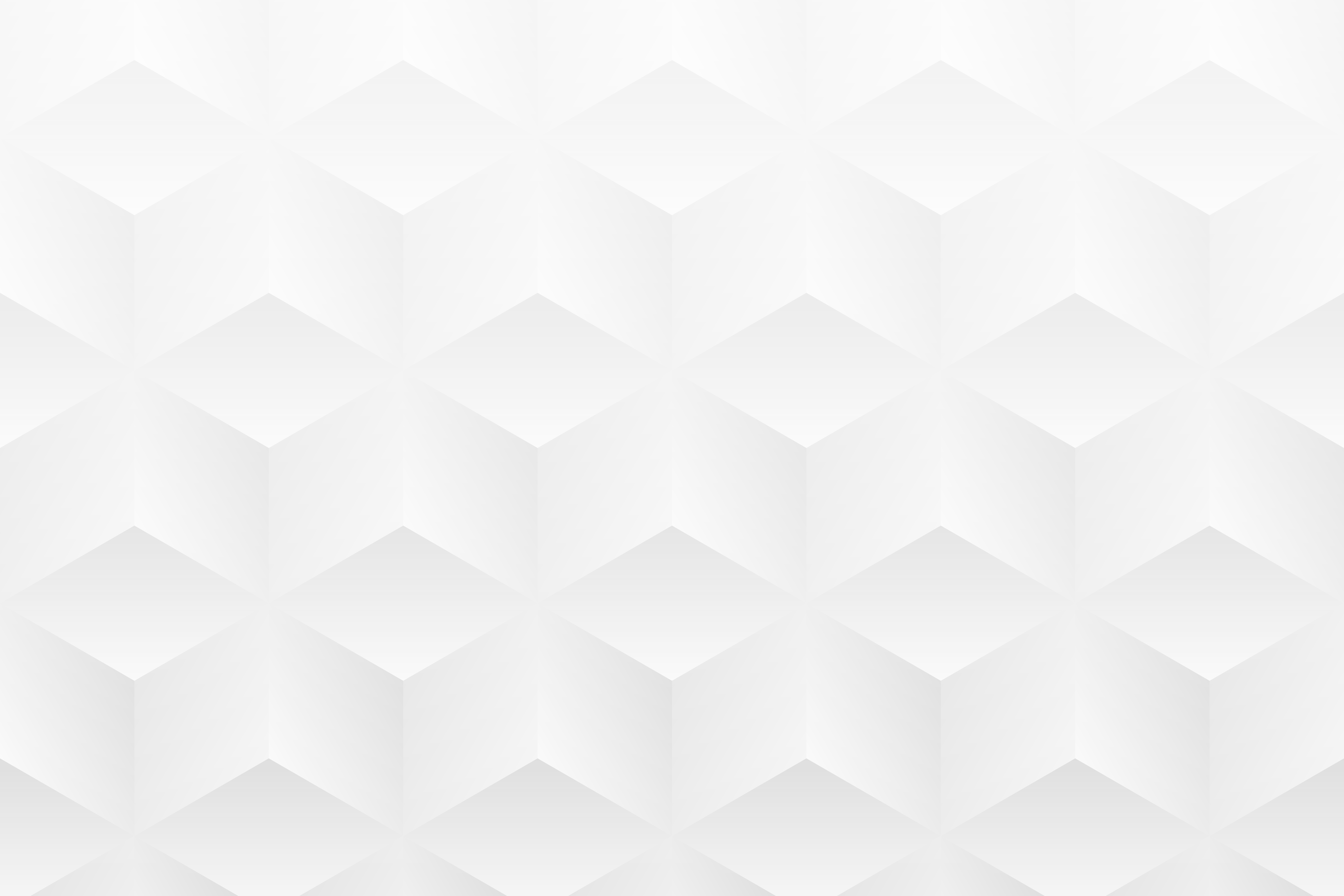 PowerPoint 5-Year Strategic Plan Template
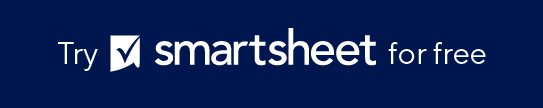 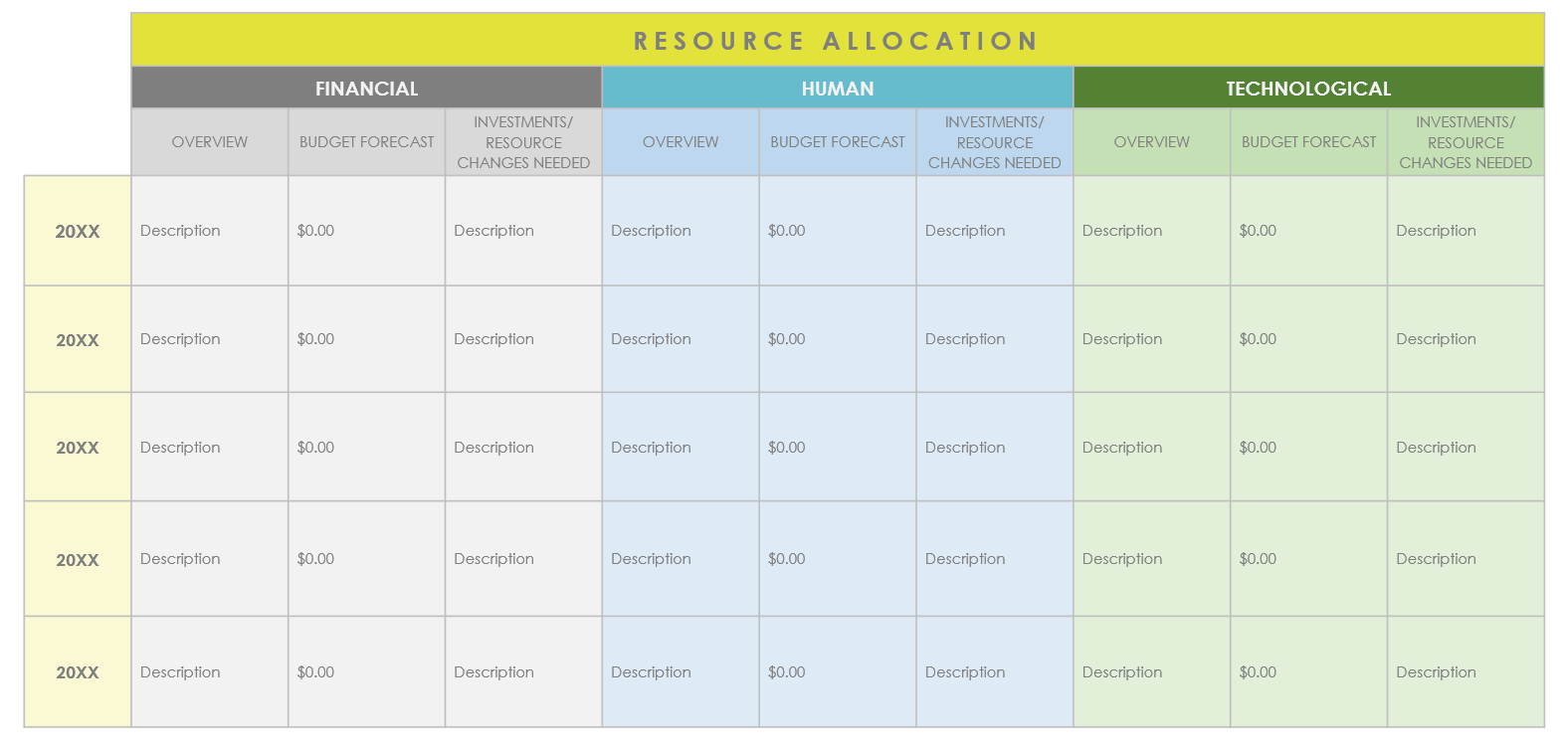 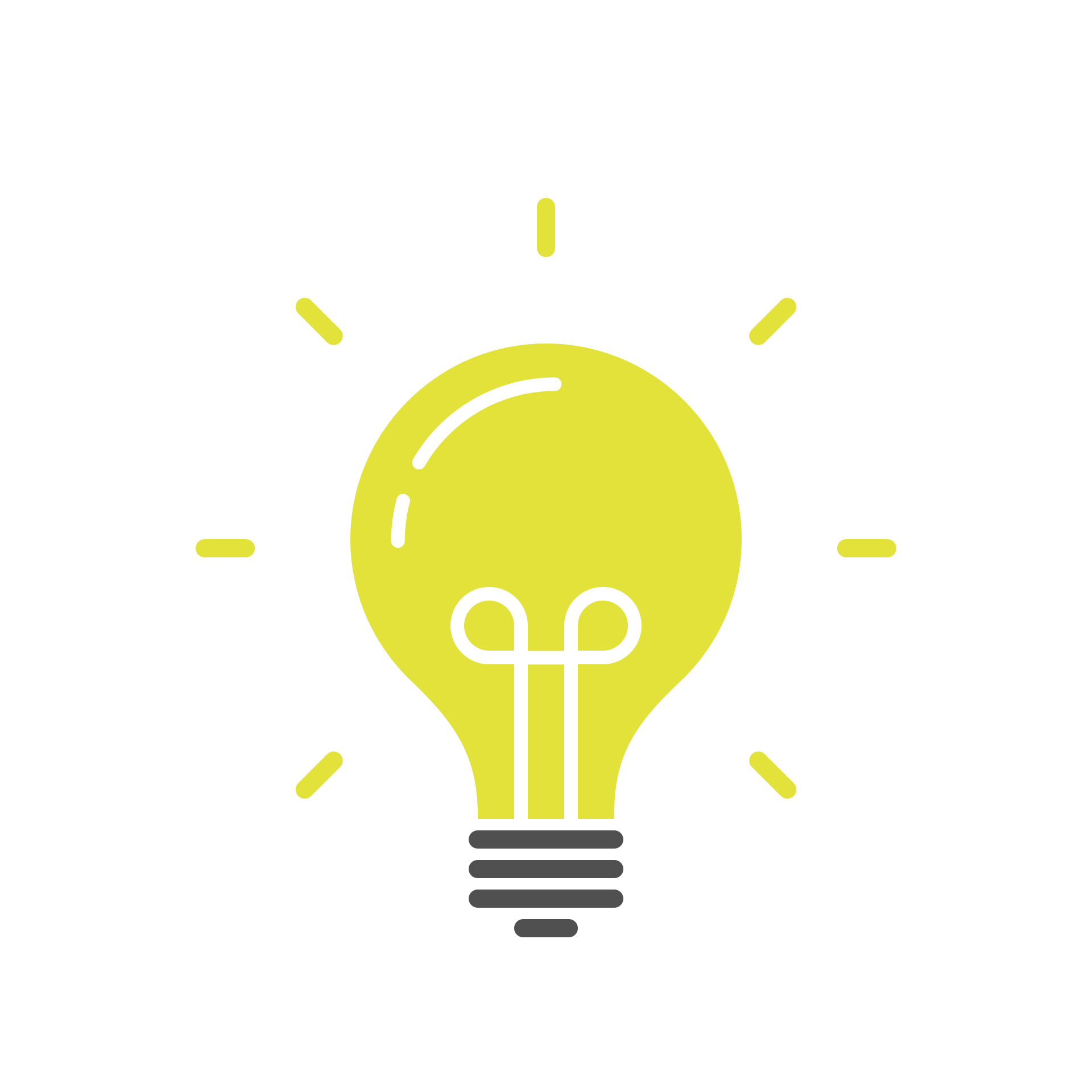 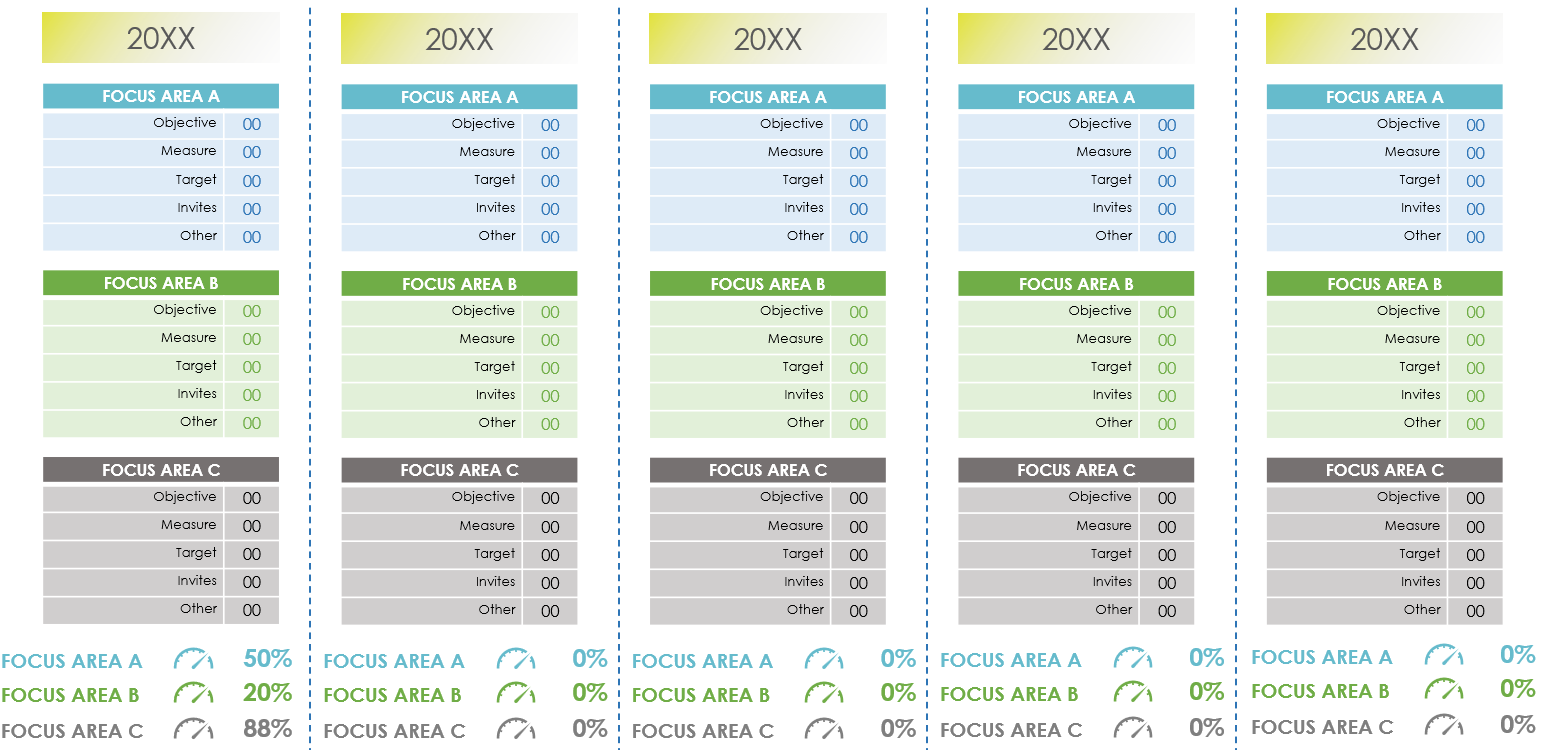 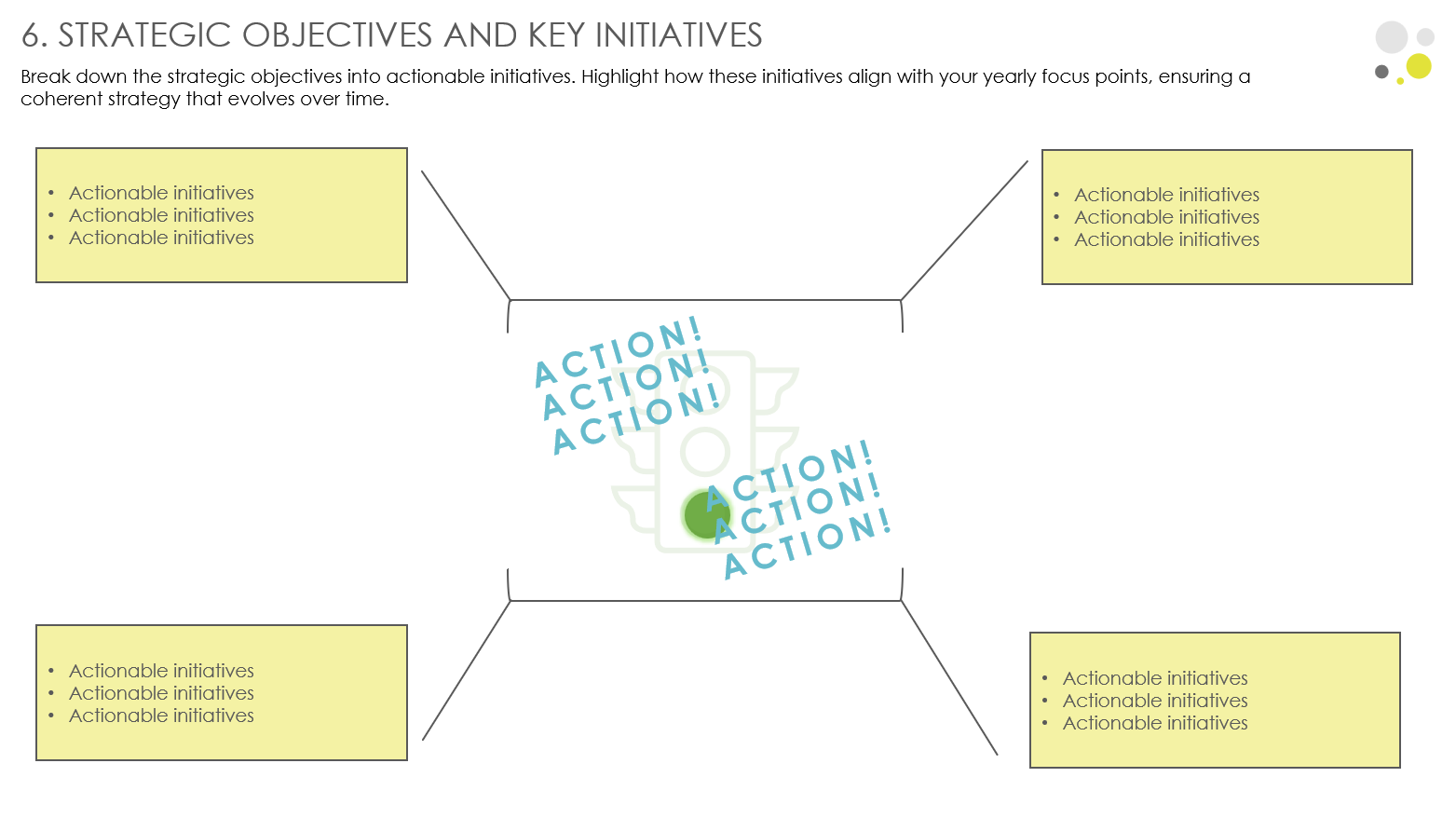 This template will help guide you through the process of creating a comprehensive five-year strategic plan. Each slide is crafted to help your team cover all critical aspects of strategic planning.
CONTENTS
1
6
STRATEGIC OBJECTIVES AND KEY INITIATIVES
INTRODUCTION
7
PERFORMANCE METRICS AND KPIs
2
VISION AND MISSION STATEMENT
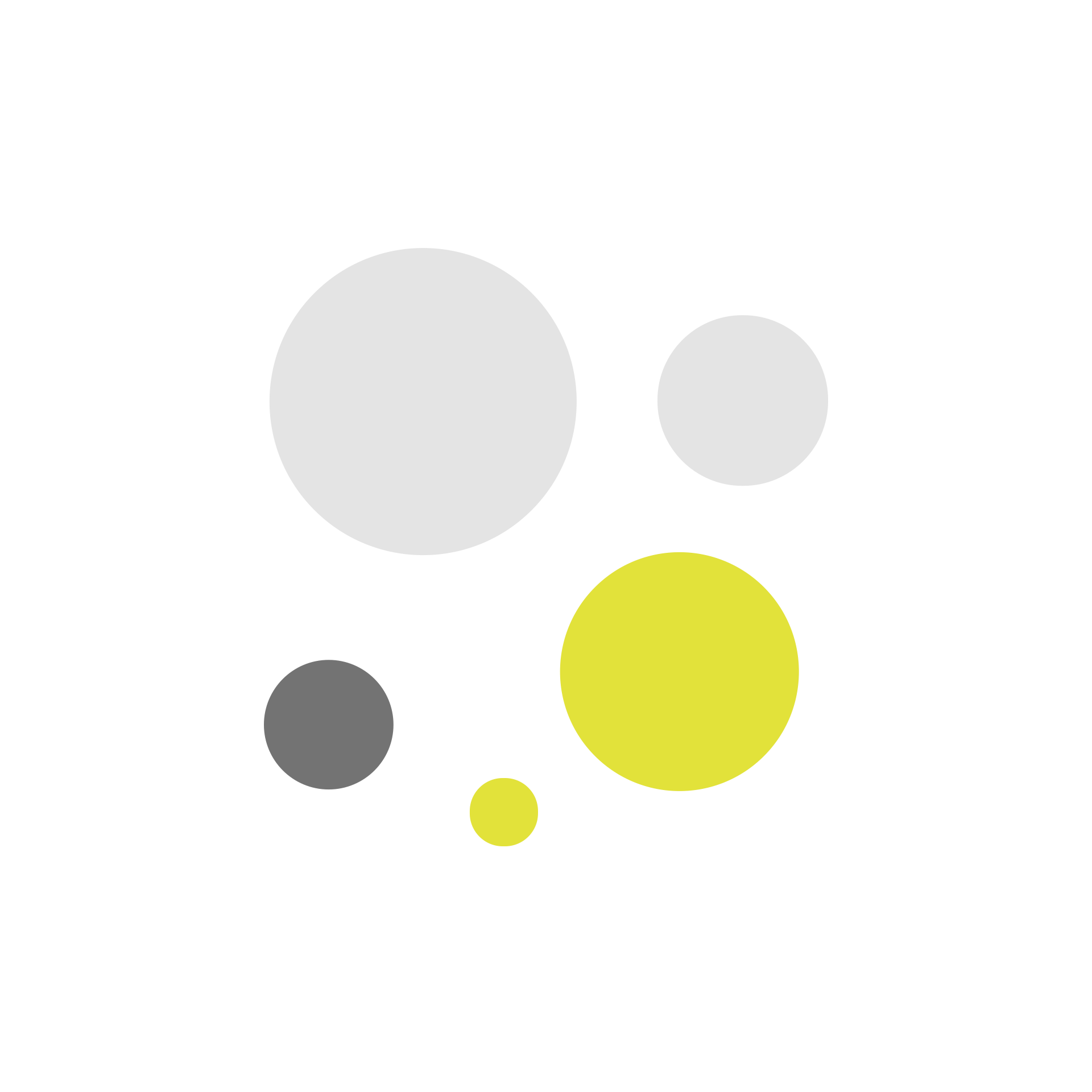 8
RESOURCE ALLOCATION AND BUDGET PLANNING
3
MARKET ANALYSIS AND TRENDS
9
4
COMPREHENSIVE SWOT ANALYSIS
RISK MANAGEMENT AND MITIGATION STRATEGIES
10
5
CONCLUSION AND ACTION STEPS
YEAR-OVER-YEAR STRATEGIC FOCUS
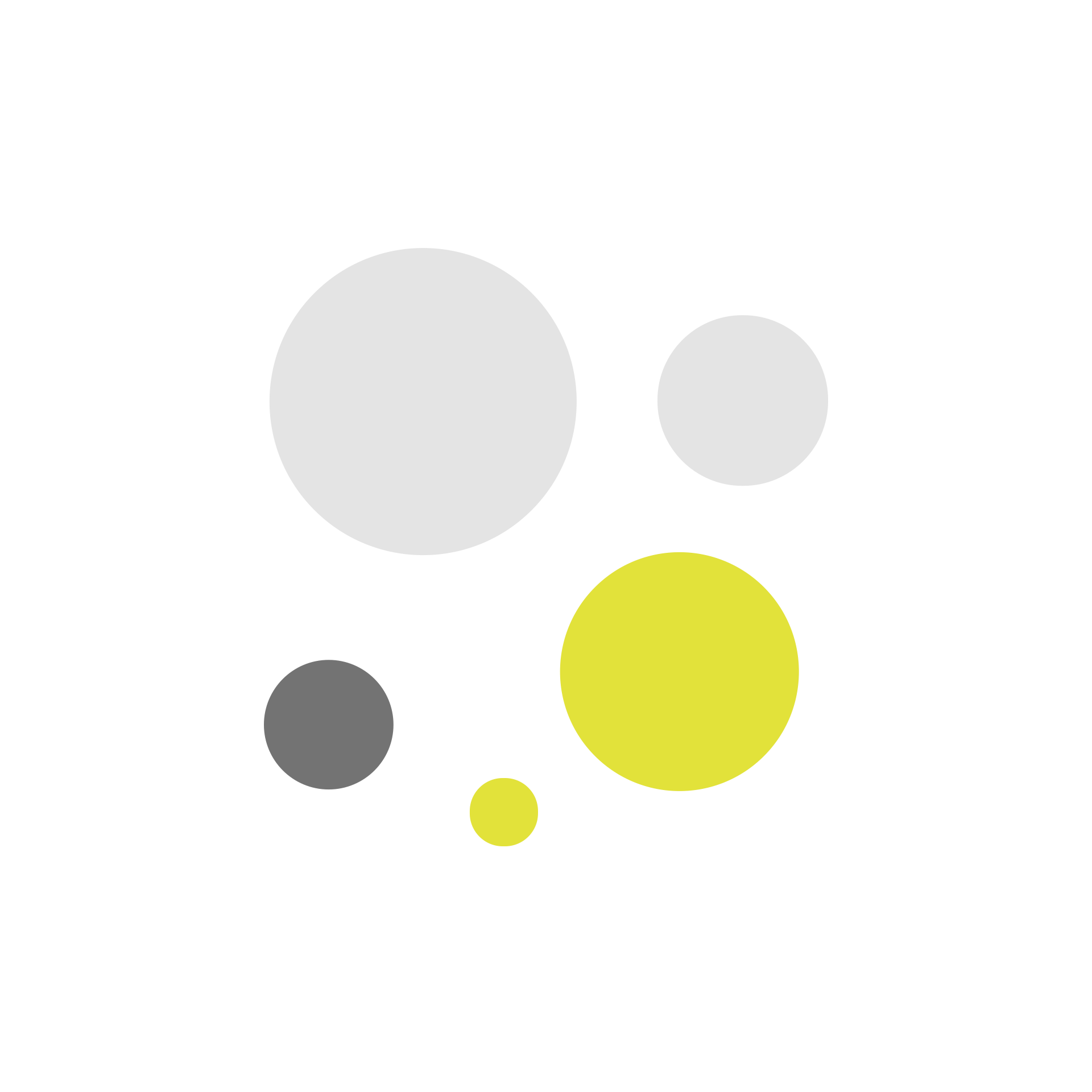 1. INTRODUCTION
Start with a concise overview of your company's goals and strategic objectives over the next five years. Highlight your company's vision and how this plan aligns with it.
2. VISION AND MISSION STATEMENTS
VISION
MISSION
Detail your company's vision statement and explain its relevance to your strategic goals. Discuss how this vision will guide decision-making over the next five years.
Detail your company’s mission statement and explain how it aligns with your strategic goals. Discuss how this mission will guide decision-making over the next five years.
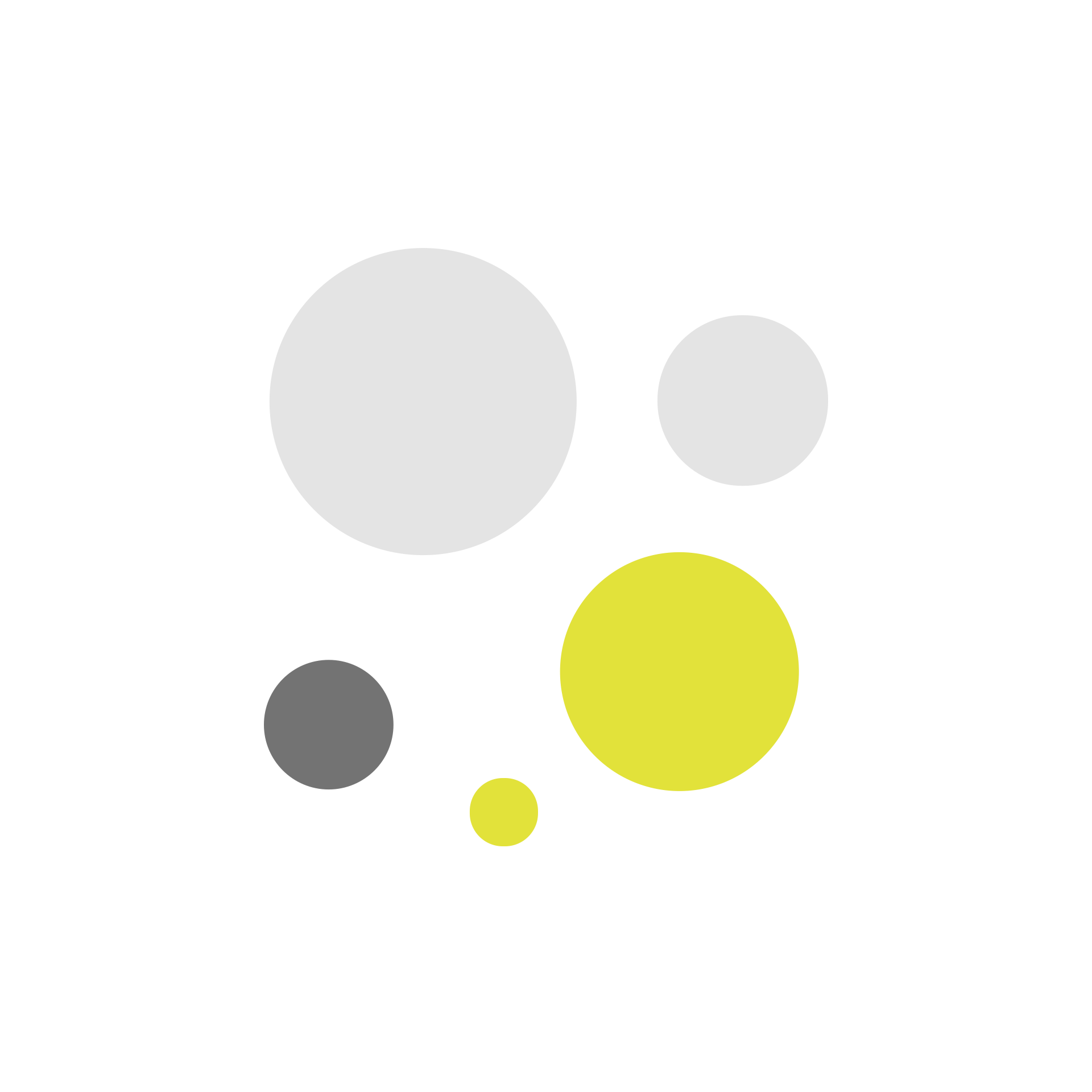 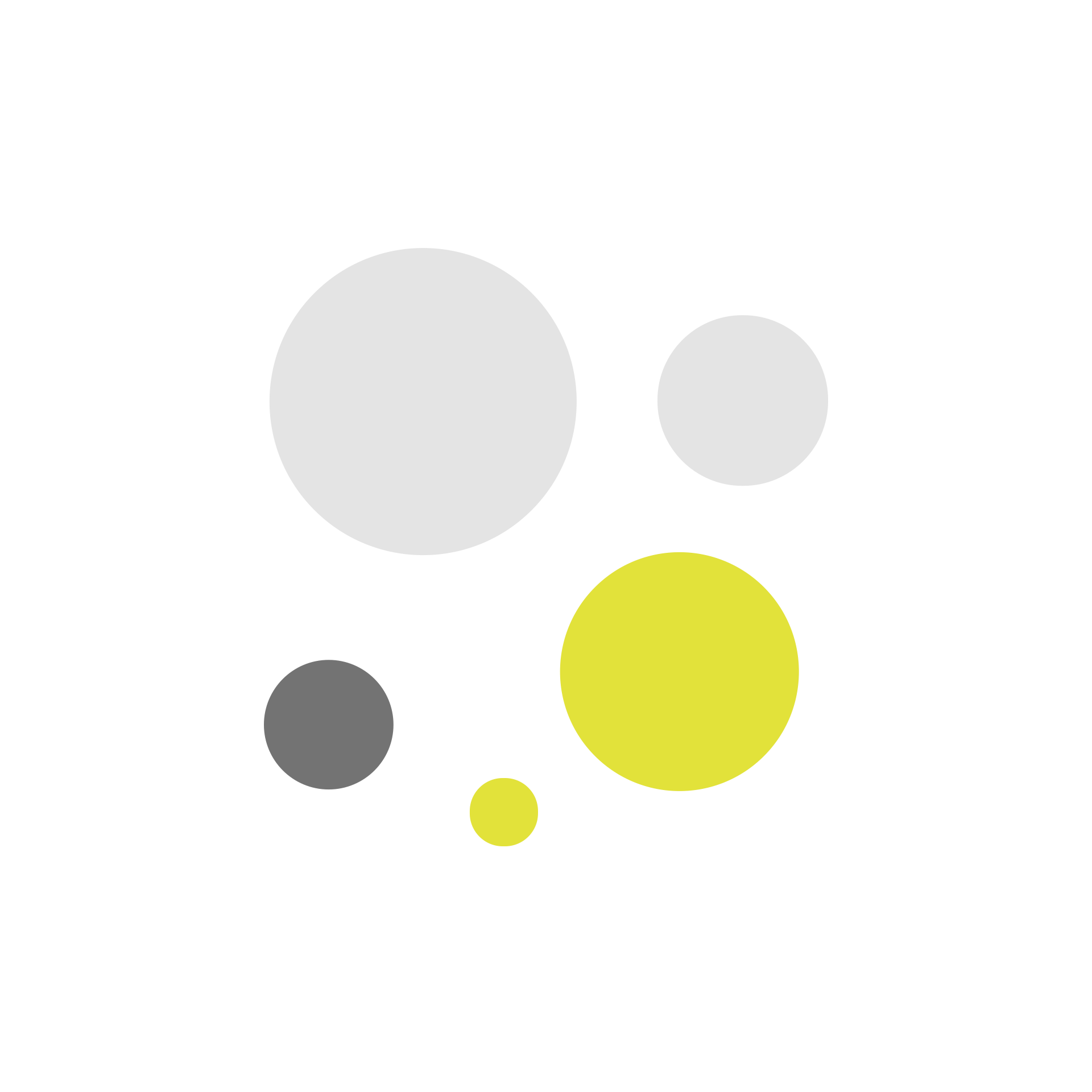 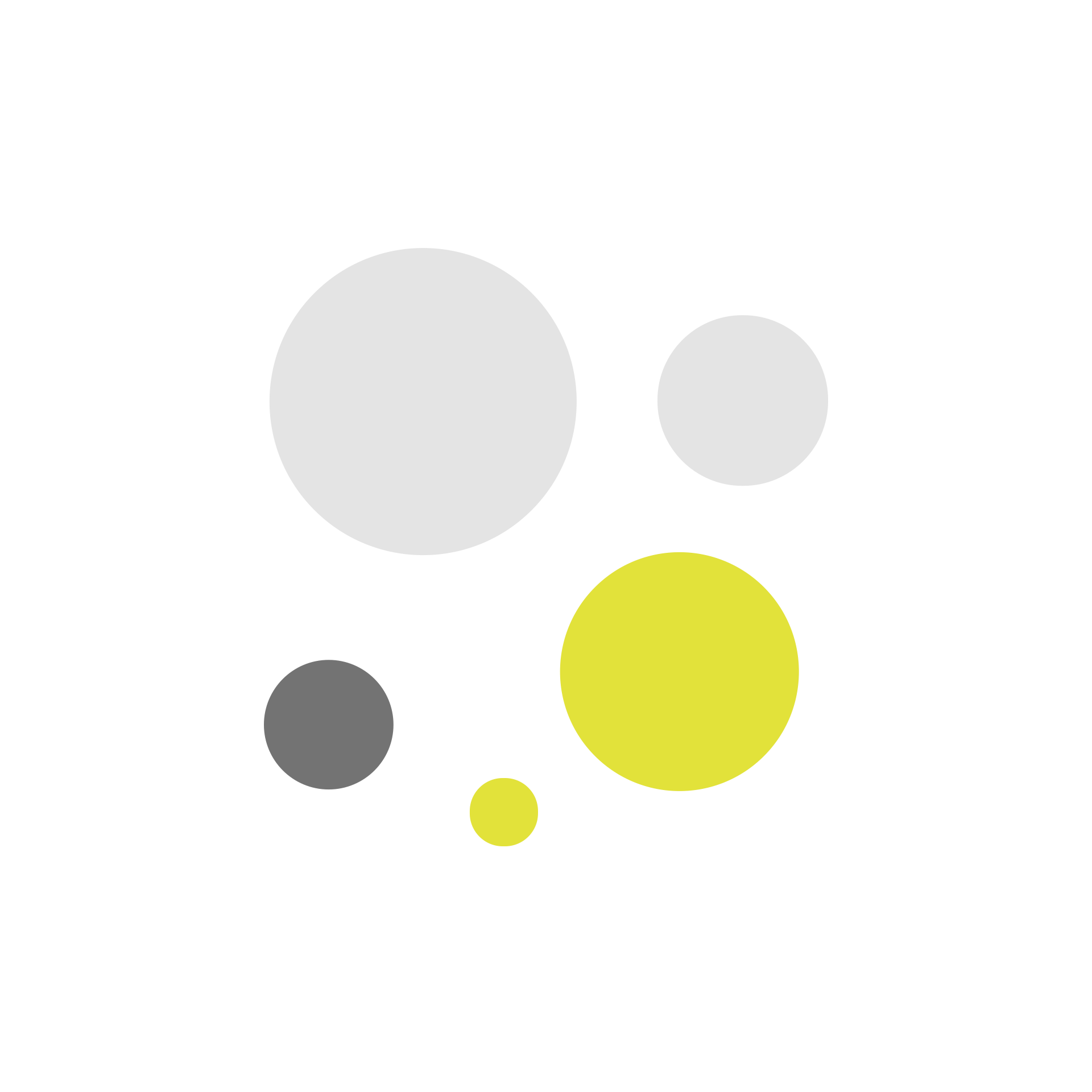 3. MARKET ANALYSIS AND TRENDS
Analyze current market conditions, highlighting trends, challenges, and opportunities that could impact your strategy. Use visual aids like graphs or charts to communicate your findings in an engaging way.
MARKET CONDITIONS
TRENDS
CHALLENGES
OPPORTUNITIES
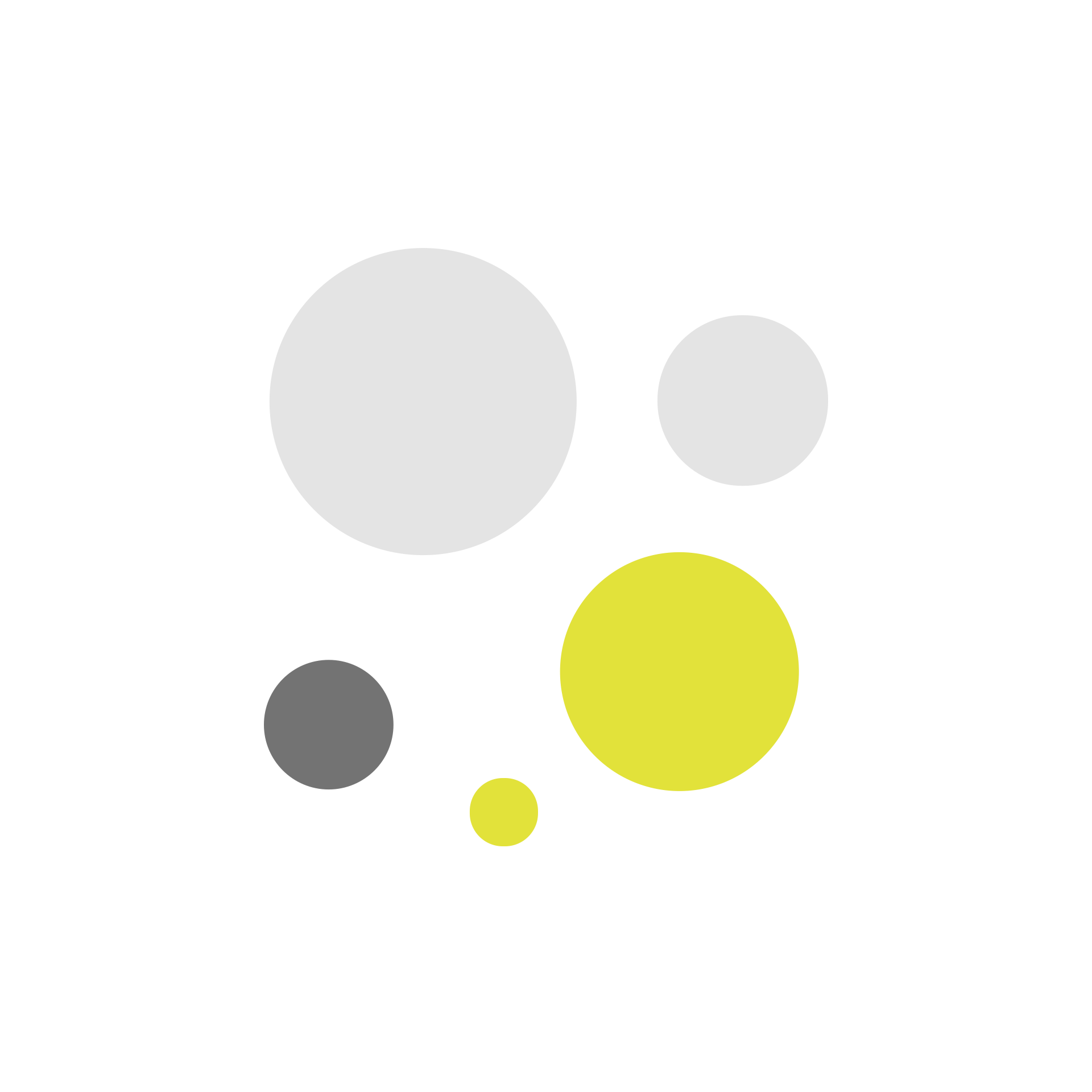 4. COMPREHENSIVE SWOT ANALYSIS
Present a thorough SWOT analysis to assess internal strengths and weaknesses, alongside external opportunities and threats. This will help in shaping your strategic focus.
Enter Text
Enter Text
Enter Text
Enter Text
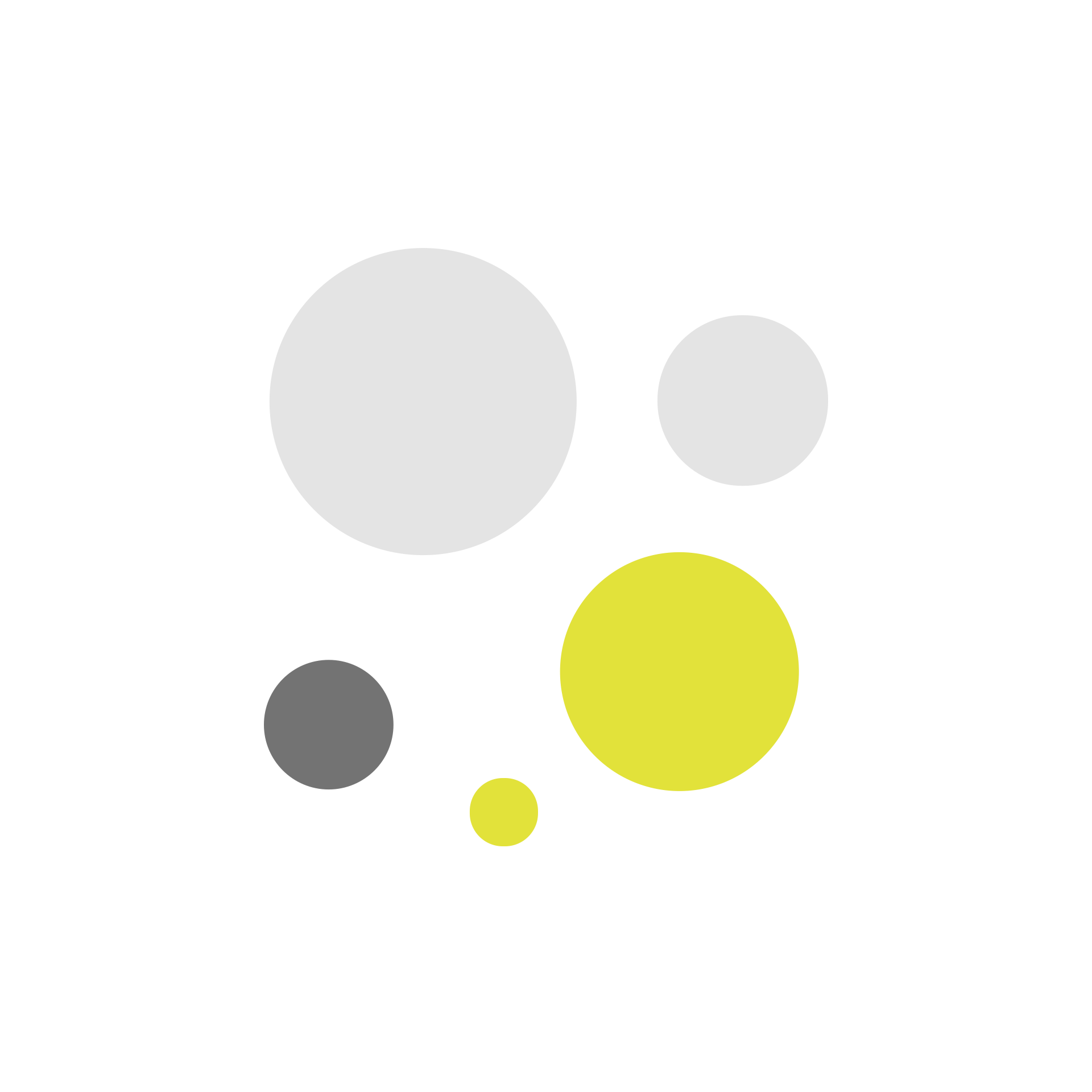 5. YEAR-OVER-YEAR STRATEGIC FOCUS
Use this slide to outline the key focus areas for each year within the 5-year plan. Use a table or timeline to present annual goals, ensuring they are specific, measurable, achievable, relevant, and time-bound (SMART).
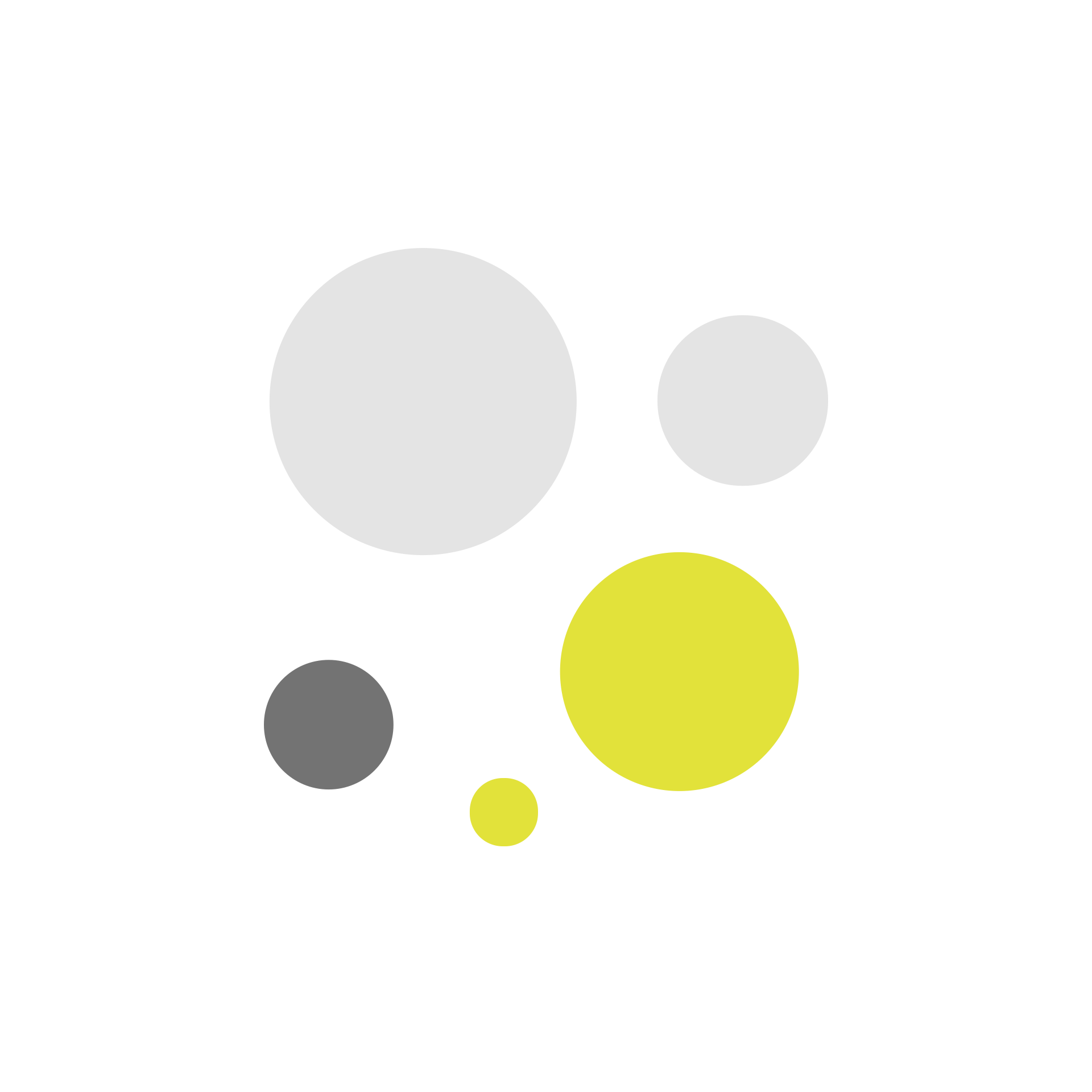 6. STRATEGIC OBJECTIVES AND KEY INITIATIVES
Break down the strategic objectives into actionable initiatives. Highlight how these initiatives align with your yearly focus points, ensuring a coherent strategy that evolves over time.
Actionable initiatives
Actionable initiatives
Actionable initiatives
Actionable initiatives
Actionable initiatives
Actionable initiatives
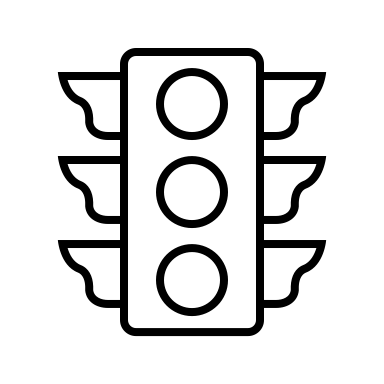 ACTION!
ACTION!
ACTION!
ACTION!
ACTION!
ACTION!
Actionable initiatives
Actionable initiatives
Actionable initiatives
Actionable initiatives
Actionable initiatives
Actionable initiatives
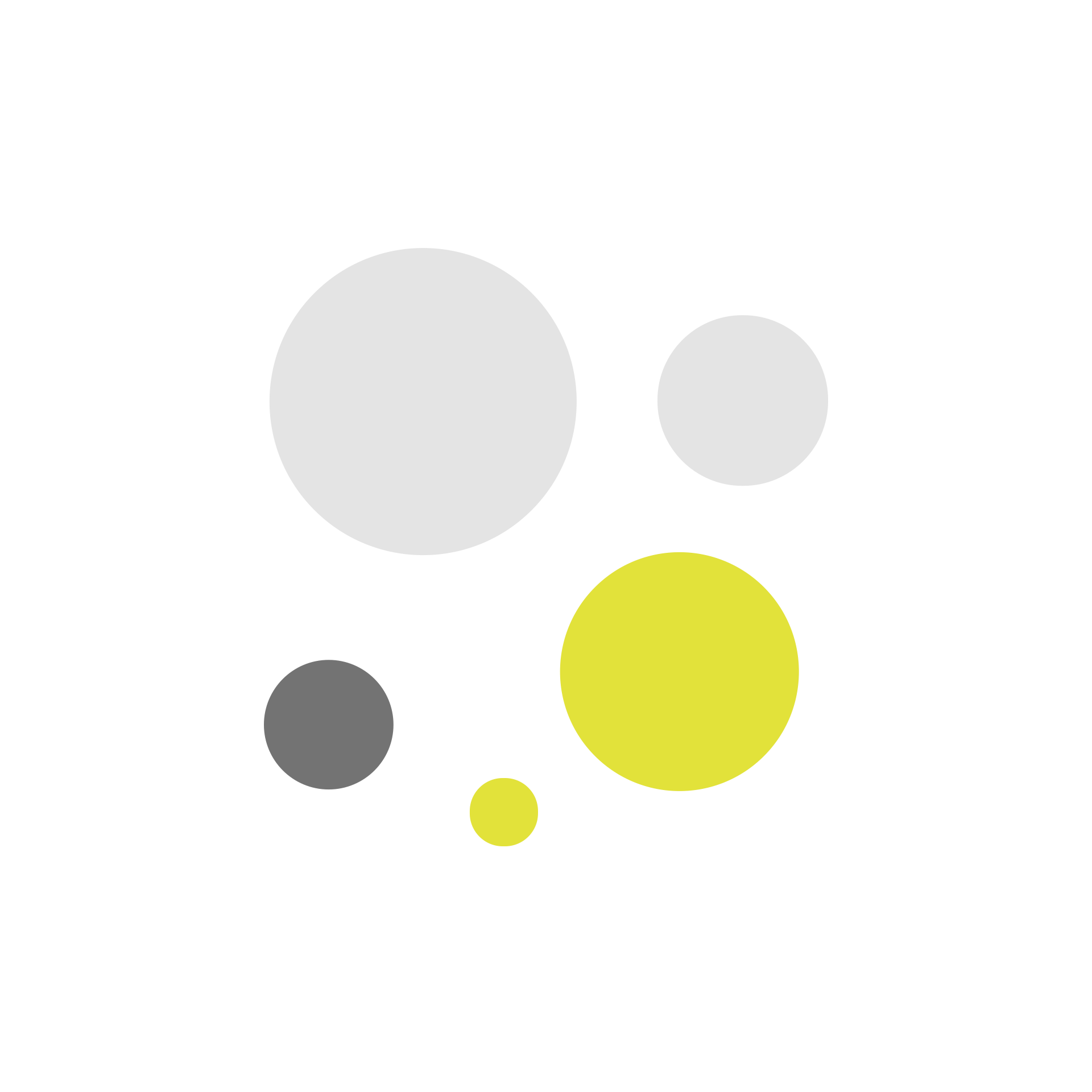 7. PERFORMANCE METRICS AND KPIs
Define specific KPIs and performance metrics for tracking progress. Use a graphical representation to make target comparisons over five years clear, facilitating easier monitoring and adjustments.
20XX
20XX
20XX
20XX
20XX
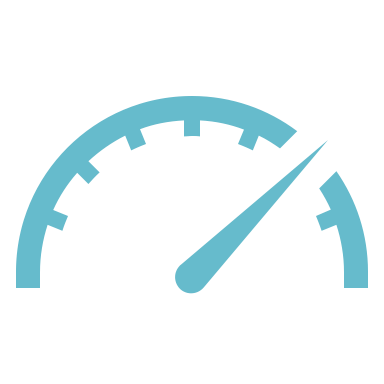 0%
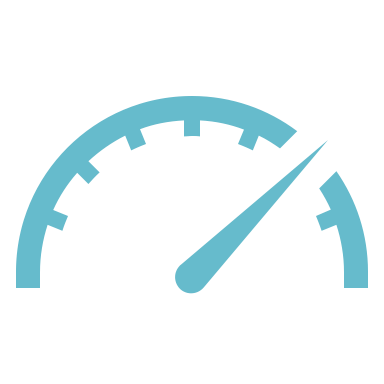 0%
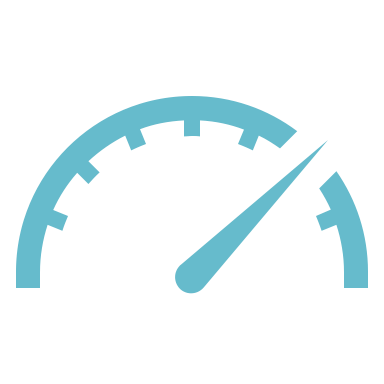 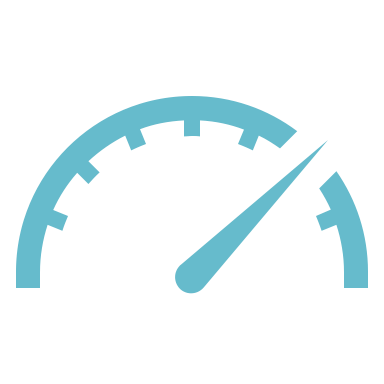 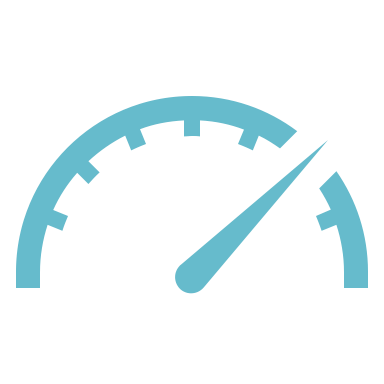 50%
0%
0%
FOCUS AREA A
FOCUS AREA A
FOCUS AREA A
FOCUS AREA A
FOCUS AREA A
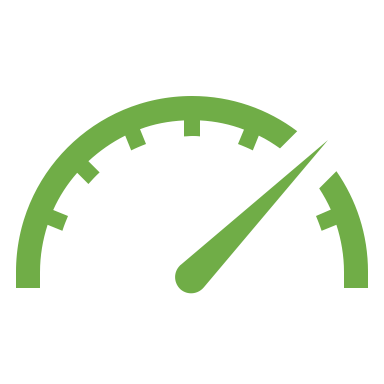 0%
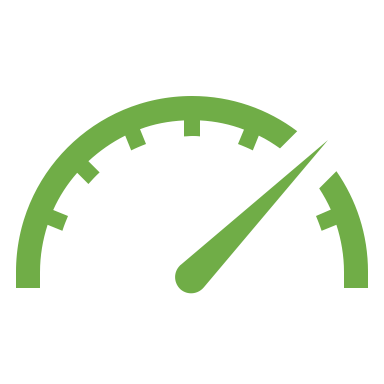 0%
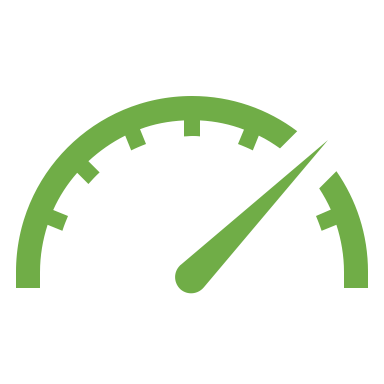 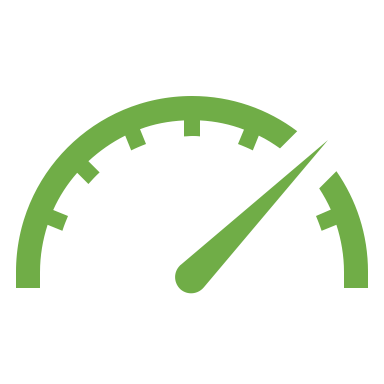 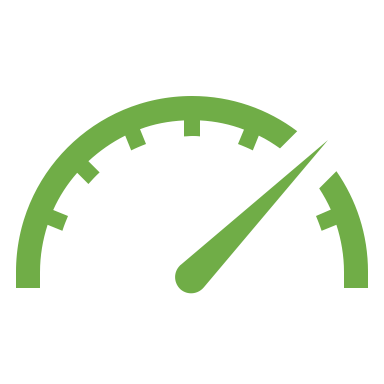 20%
0%
0%
FOCUS AREA B
FOCUS AREA B
FOCUS AREA B
FOCUS AREA B
FOCUS AREA B
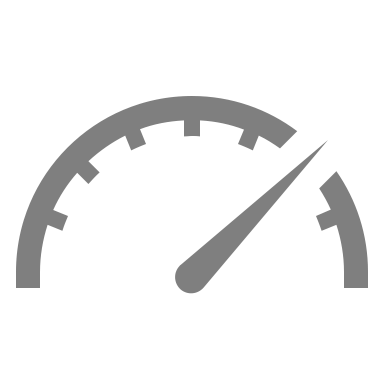 0%
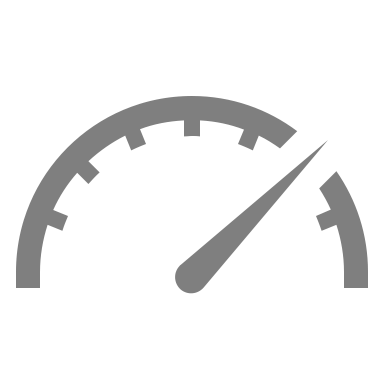 0%
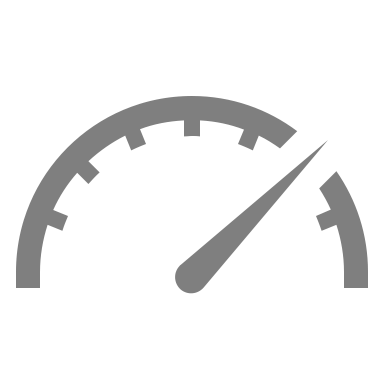 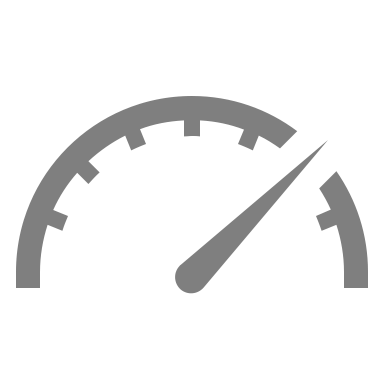 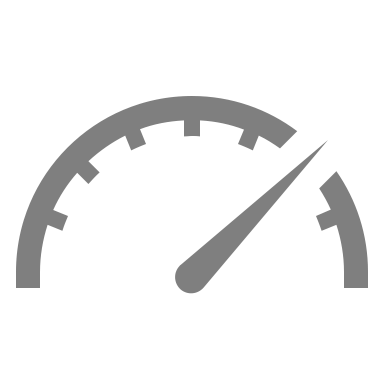 88%
0%
0%
FOCUS AREA C
FOCUS AREA C
FOCUS AREA C
FOCUS AREA C
FOCUS AREA C
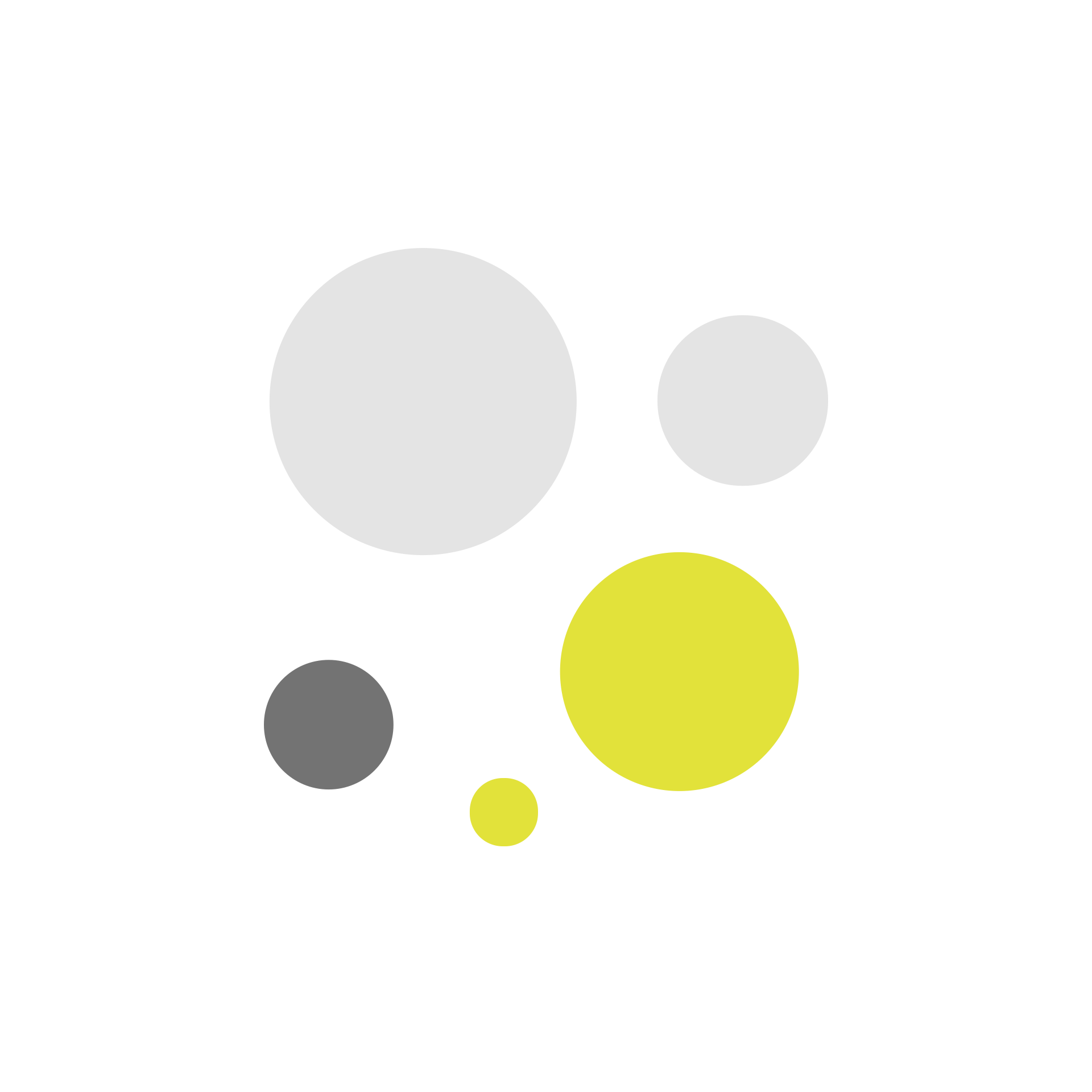 8. RESOURCE ALLOCATION AND BUDGET PLANNING
Provide an overview of the resources required (financial, human, technological) across the five-year span. Include budget forecasts and highlight any significant investments or resource changes needed.
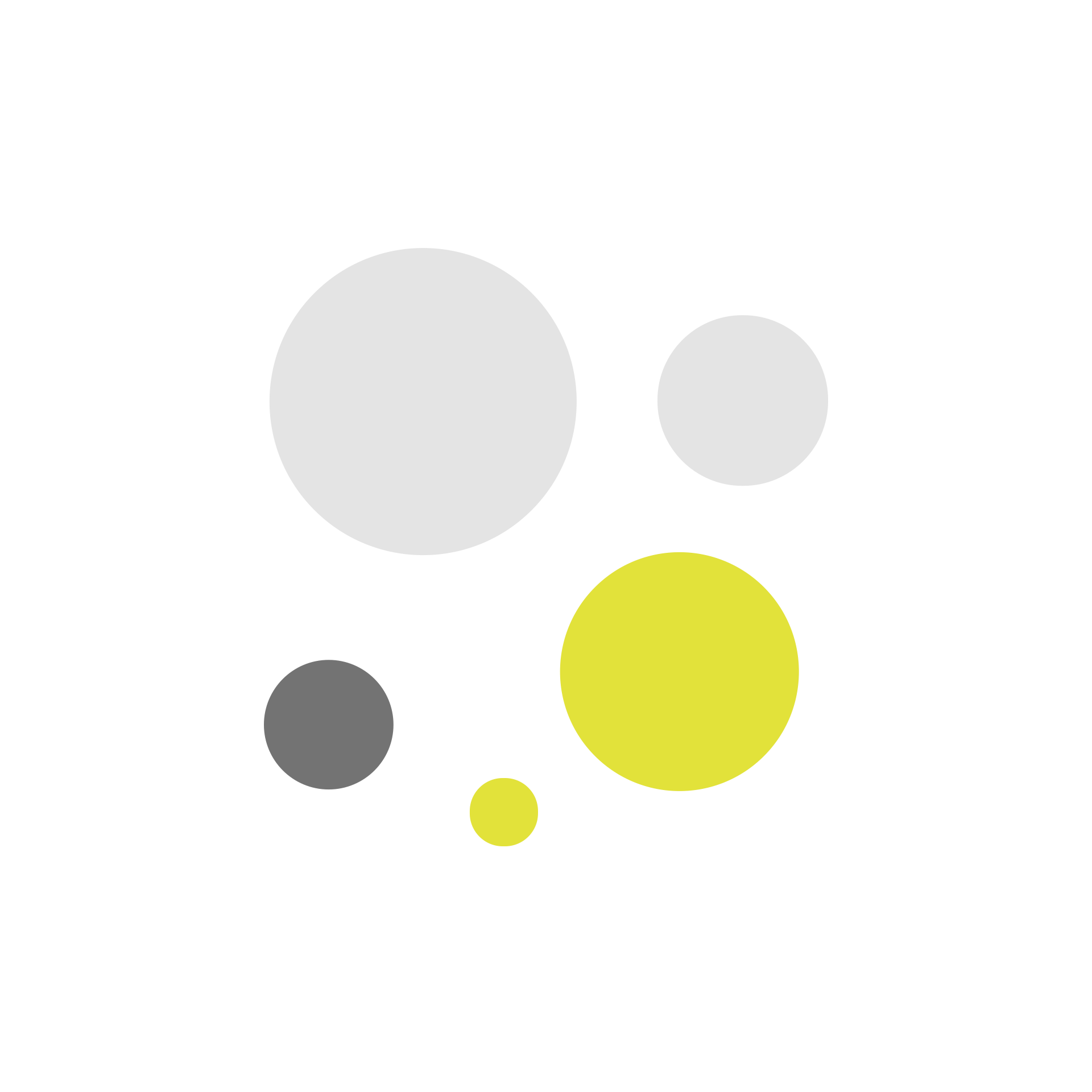 9. RISK MANAGEMENT AND MITIGATION STRATEGIES
Identify potential risks and outline strategies for mitigation. This proactive approach ensures preparedness for challenges, emphasizing adaptability in your strategic planning.
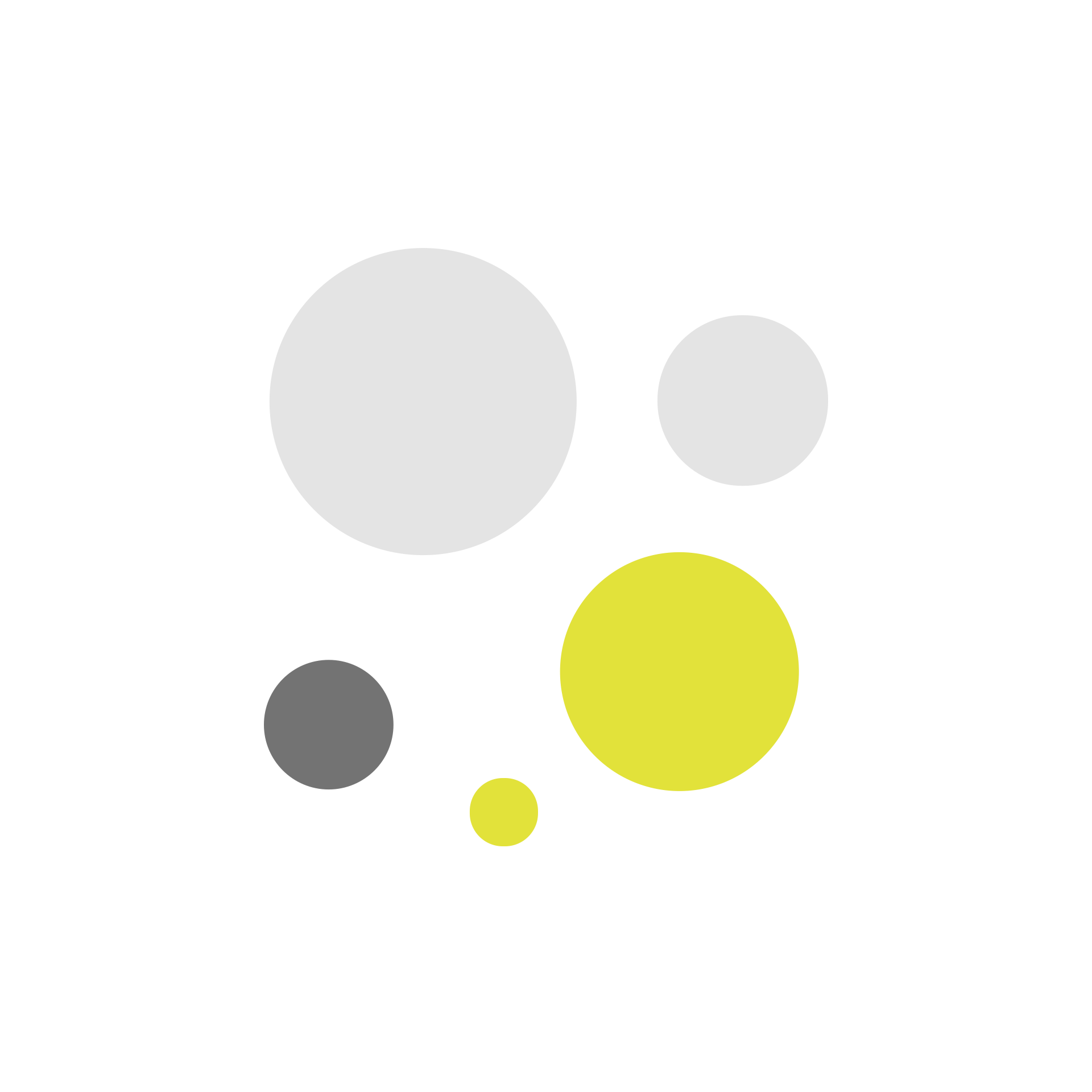 10. CONCLUSION AND ACTION STEPS
Summarize the strategic plan's key points and outline the immediate next steps. Motivate your team with a call to action that emphasizes the importance of collaboration, accountability, and agility in achieving the five-year objectives.
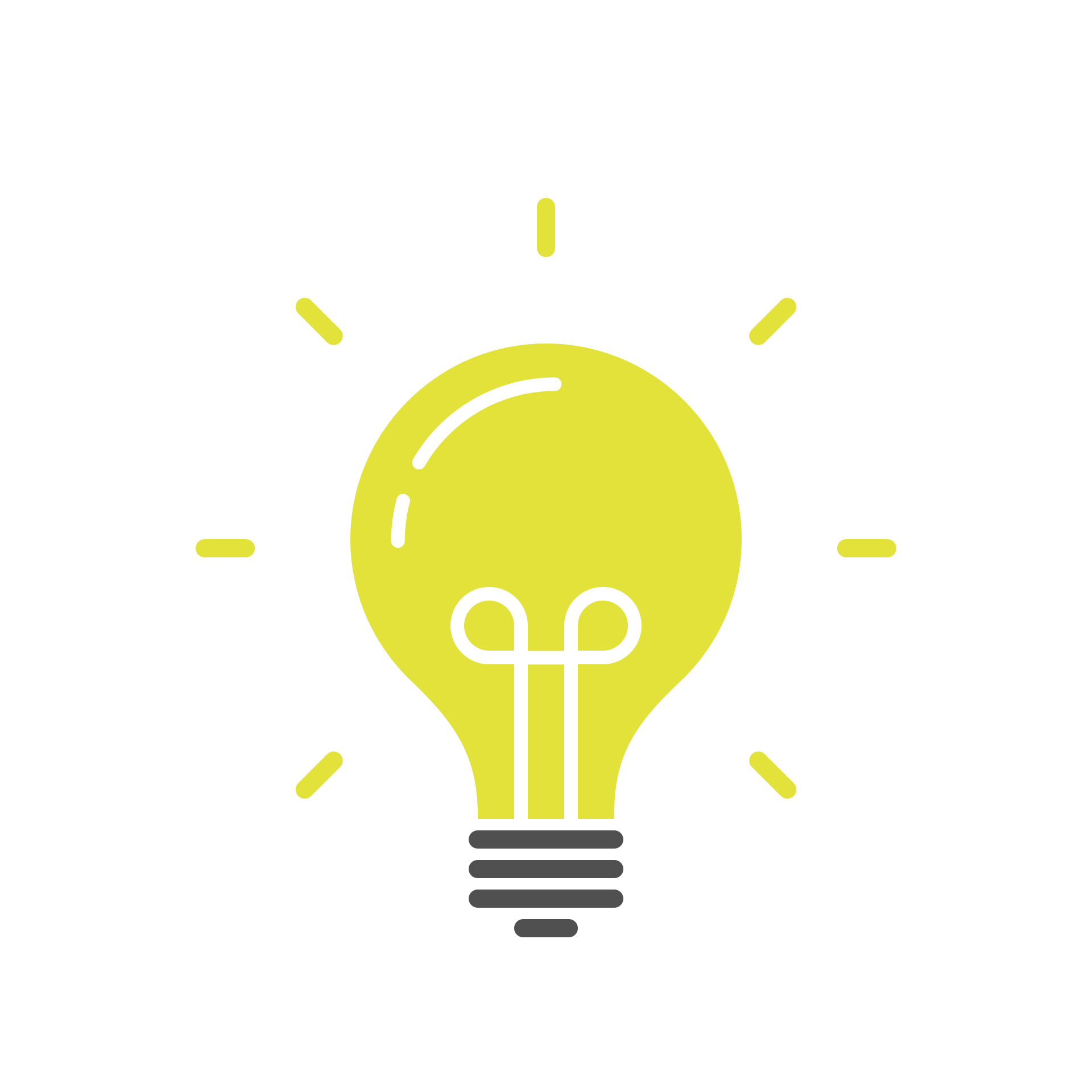 TIPS for using this template
Visual Consistency
Ensure all slides have a cohesive look for brand consistency.
1.
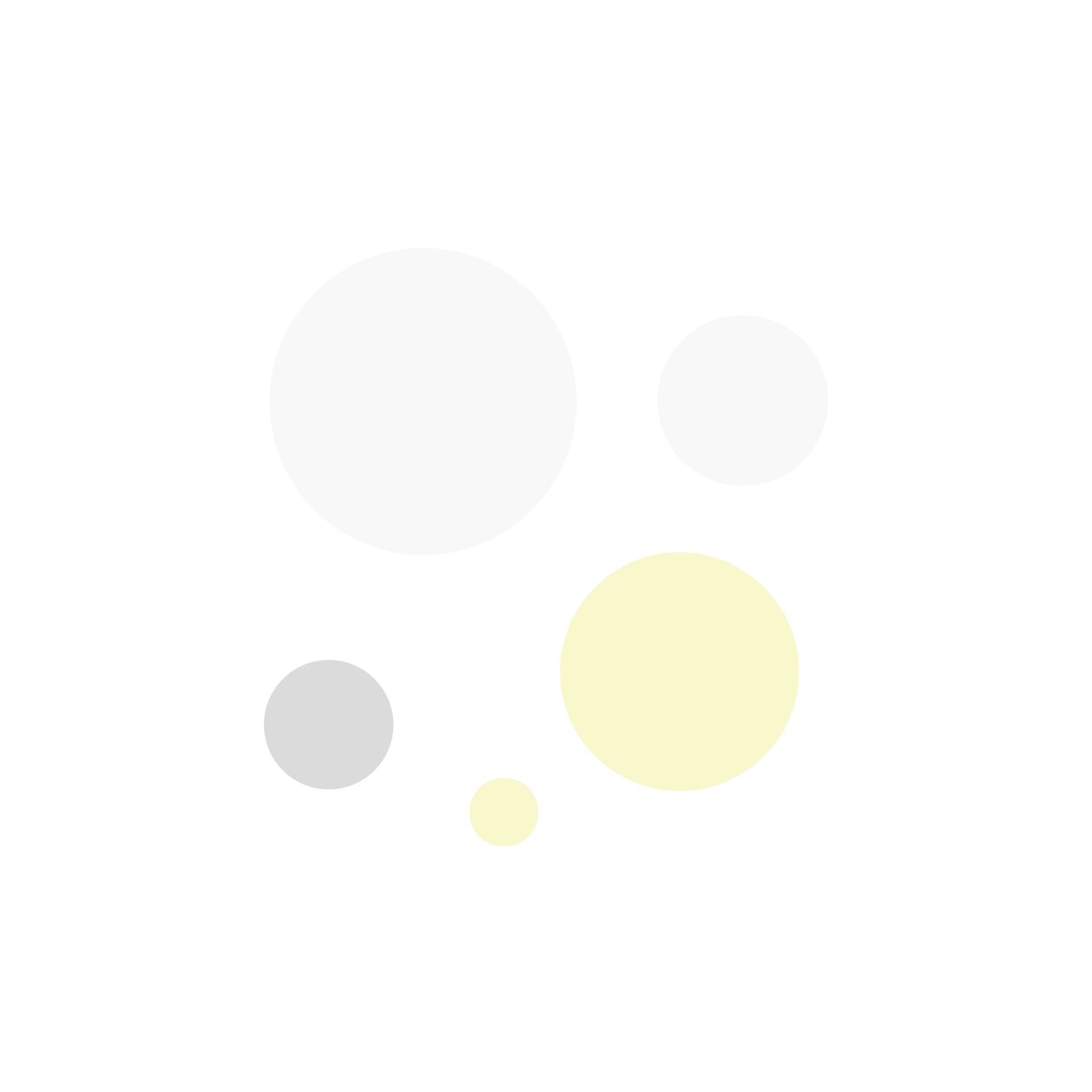 Engaging Visuals
Use charts, icons, and infographics to make data more digestible.
2.
Interactive Elements
Consider adding hyperlinks to detailed reports or external documents for those who wish to dive deeper into specific areas.
3.